Module  L2Techniques  d’Expressions et de Communications2022   2023  GP/GPM
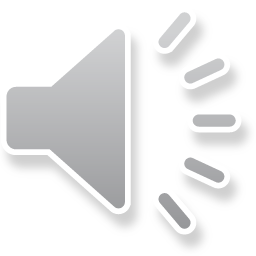 Assuré par Mme Tabet
Pour construire leurs savoirs, les étudiants seront amenés à  communiquer
Or, communiquer, c’est entrer en relation avec les autres,
 Oser s’exprimer,
Adapter la forme et le contenu du message au récepteur,
Pratiquer la langue  dans les principales situations de communication,
Appliquer les principales règles de syntaxe afin
d’exprimer une pensée compréhensible
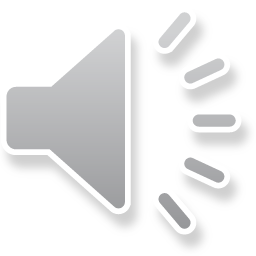 Quelles sont les 4 techniques de communication de base?
1 Poser des questions
2 L’écoute
3 La prise de parole
4 La reformulation
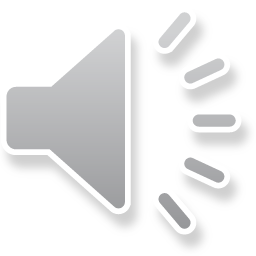 1 Poser des questions
Différents types de questions peuvent donner à la communication son efficacité. Les questions sont pertinentes si elles sont adaptées à la situation d'échange et si elles permettent de recueillir l'information attendue auprès de l'interlocuteur.
Les questions fermées sont utilisées pour obtenir des informations. Ce sont des questions délimitées qui impliquent des réponses précises
Par exemple : Quoi : De quoi s'agit-il ? Qui : De qui est-il question? Exemple :
- Etes-vous libre jeudi matin ? Réponse : oui/non.
- Quel jour sommes-nous?
-Qui est le délégué.
1 Poser ses questions
Les questions ciblées (faits).
Ce sont des questions fermées. Quand : À quelle époque cela a-t-il eu lieu ? Où : À quel endroit l'événement a-t-il eu lieu ? Pourquoi : Quelles sont les causes du déclenchement du phénomène ? Comment : De quelle manière les choses se sont-elles déroulées ?
1 Poser des questions
Les questions ouvertes incitent à la réflexion et à la mobilisation des idées sur un thème.
Elles couvrent l'ensemble du sujet. La réponse est totalement libre. Ce sont des questions qui obligent l'interlocuteur à réfléchir. Elles l'obligent à s'engager personnellement. Elles entraînent parfois des digressions ou des blocages
Exemple : Que pensez-vous de cette proposition ?
2 L’écoute
Écouter c'est d'abord se taire. Cela peut paraître évident, mais combien de fois lors d'une discussion, deux personnes parlent-elles en même temps ?
Combien de fois l'une d'elles est coupée, interrompue dans sa suite d'idées et même contrée par l'expression d'une opinion, par des conclusions hâtives ou des arguments agressifs ?
ÉCOUTER ce n'est pas seulement se taire
Si l'ÉCOUTE est la technique de communication la plus évidente et la plus efficace, c'est également celle qui est la plus mal utilisée.
La non-écoute est souvent à la base des malentendus et des conflits de la vie de l'entreprise
Ce qu'il faut faire :
Laisser parler l'interlocuteur sans lui couper la parole, identifier les points importants, les arguments du discours de l'autre, rester attentif au ton, aux gestes, aux mimiques, à tout ce qui révèle les sentiments.
Se concentrer sur le contenu du message et les idées importantes sans se laisser absorber par des faits isolés afin d'obtenir une idée générale et globale de ce que vous entendez
Laisser un temps de réponse permettant d'évaluer avant d'agir (réaction différée), écouter avant de juger ou d'intervenir, laisser les idées neuves et différentes vous atteindre